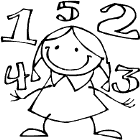 les GRANDS
uniquement
Nous avons recomposé les « familles des nombres » à l’aide de ce jeu en associant différentes représentations de la quantité :
Réviser l’écriture des chiffres en respectant le sens d’écriture :
Associer différentes représentations des quantités : nombres, doigts de la main, face de dé :
Avec la boîtes à compter
Avec les abaques
Construire des tours de 5 Lego, peu importe sa forme, sa couleur et son épaisseur :
Première situation problème : retrouver parmi des tours celles comptant 5 Lego  :
 Il faut compter chaque Lego pour être sûr.